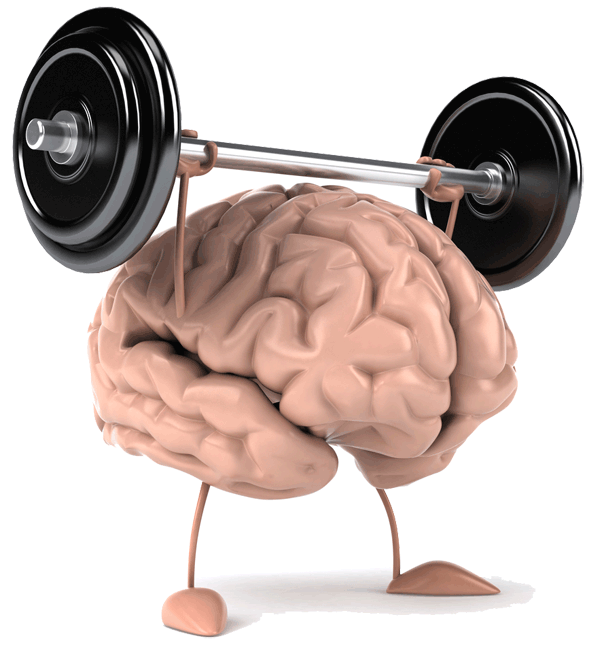 MOTİVASYON
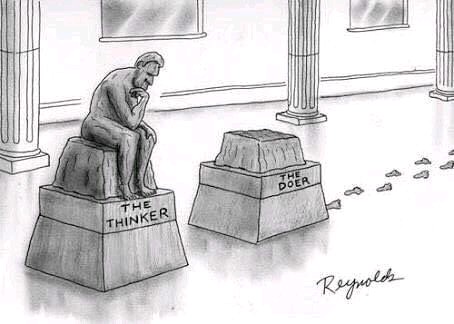 Motivasyon, belli bir davranışı yapmak için
gerekli olan nedenler ya da bir hedefi
başarma arzusu şeklinde tanımlanabilir.

Bir şeyi tamamlamak için gereken istektir.

	Bireyi ihtiyacı doğrultusunda harekete geçiren güce motivasyon denir.
Motivasyon neden bu kadar önemlidir?
Motivasyonun yüksekse, yapman gereken işi vakit kaybetmeden ve işlevsel olarak yerine getirebilirsin.
Motivasyonun düşükse, işi tamamlaman normalden daha uzun sürecek ve o işi yapmak ekstra zor gelecektir.
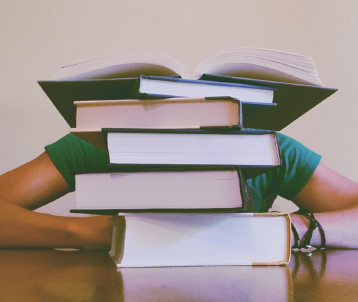 Başarma İsteği
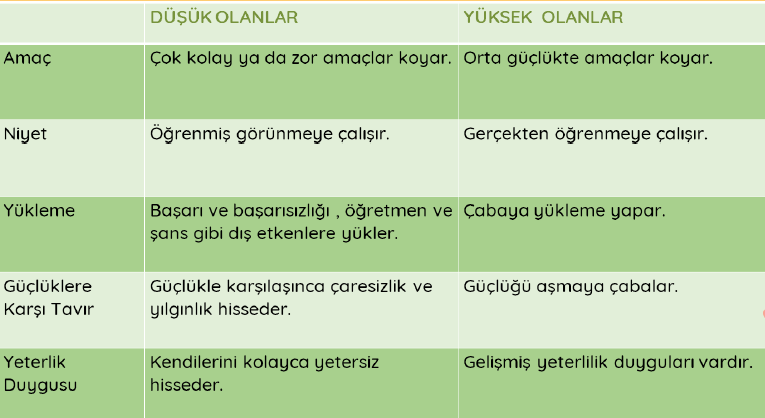 Motivasyon kaybı neden oluşur?
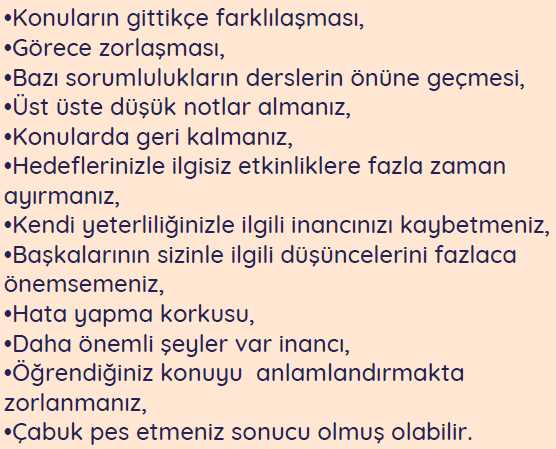 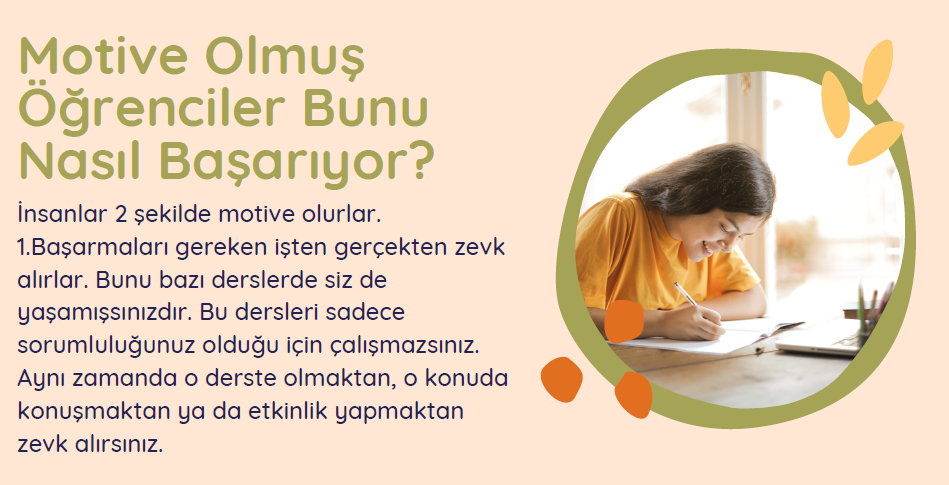 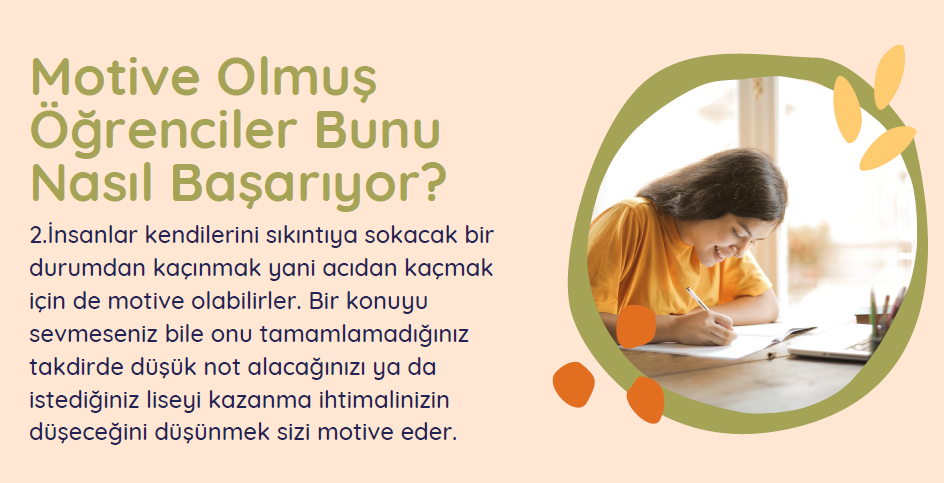 Motivasyon nasıl kazanılır?Motivasyon Stratejileri
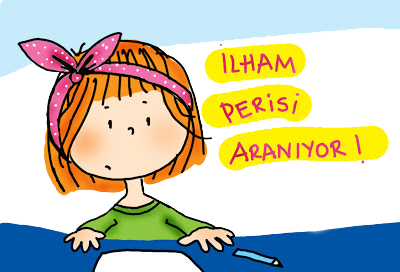 1. Hedefe yönelik çalış
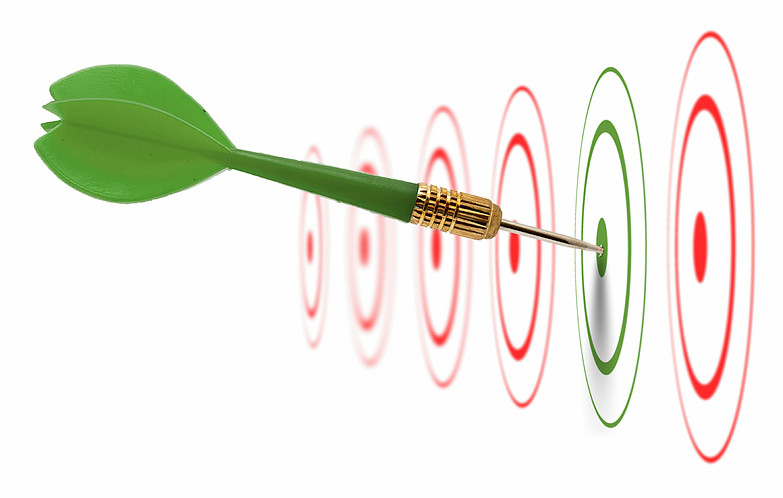 Hedeflerin neler?  (uzun vadeli, kısa vadeli)

   Aç zihin ekranını ve gör kendini…

10 yıl sonra nerde ne yapıyor olacaksın?
2. Dur ve kendini dinle.
Ders çalışmayı ve sınavları düşündüğünde ne hissediyorsun?
Ders çalışmayı ve sınavları düşündüğünde aklından neler geçiyor?
Ders çalışmayı ve sınavları bedeninde neler oluyor?
Çalışmak yerine neler yapıyorsun?
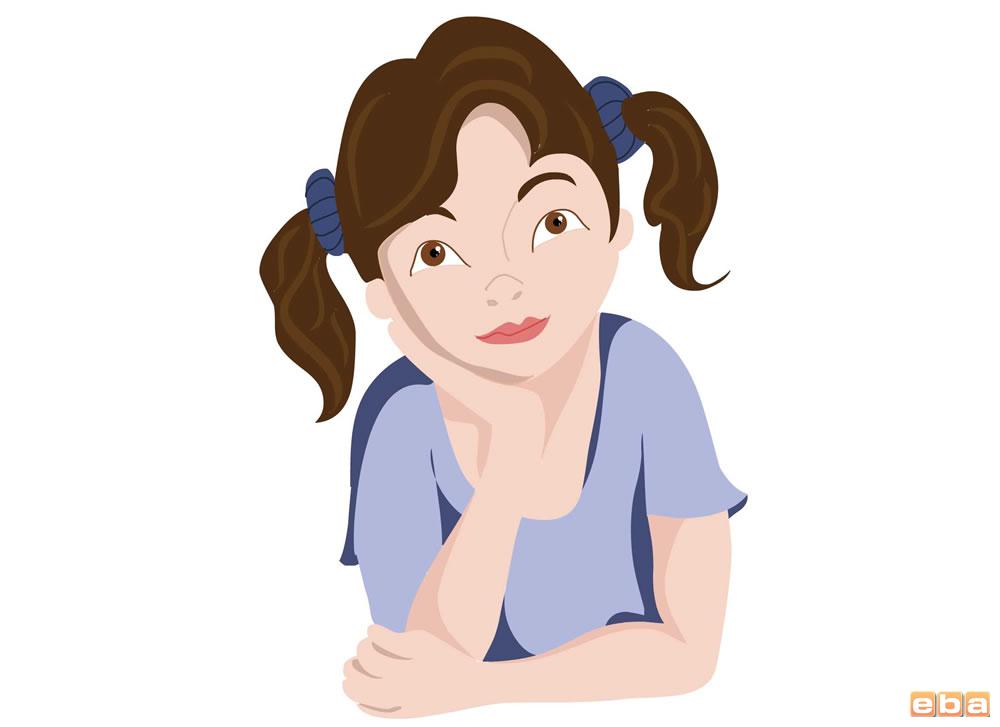 3. Düşüncelerini al ve Olumluya çevir.
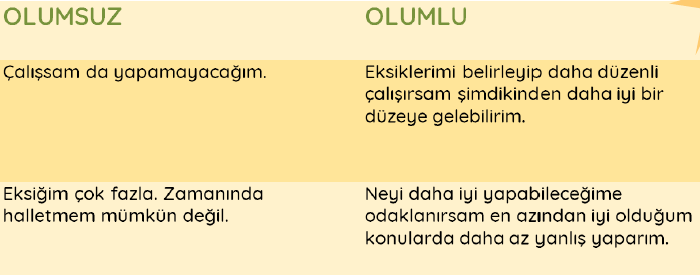 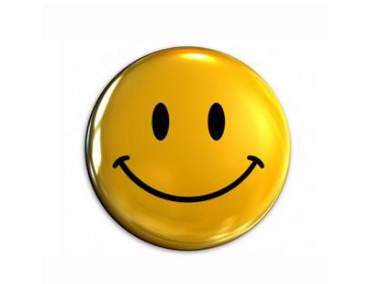 4. Ruh halini dengele.
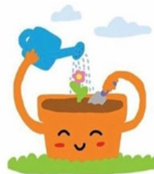 Öz şefkat

Güvenli yer egzersizi

Nefes egzersizleri

Şimdi ve burada çalışmaları (Anda kal)
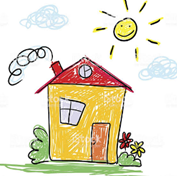 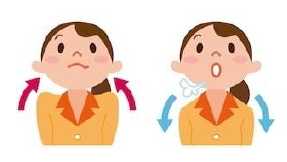 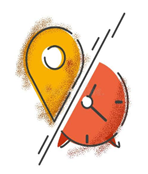 5. Kendini ödüllendir.
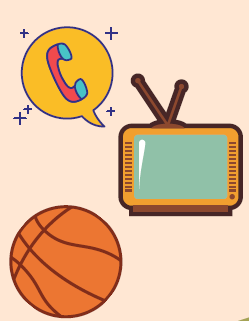 Sizi en çok oyalayan, ders çalışmaktan alıkoyan şeyi ders çalışma sonrasına ödül olarak koyun.
6. Hemen şimdi yap.
Bugünün işini yarına bırakma. Bir şeyleri değiştirmek istiyorsan eğer, şimdi başlamalısın.
7. Kararlı ol.
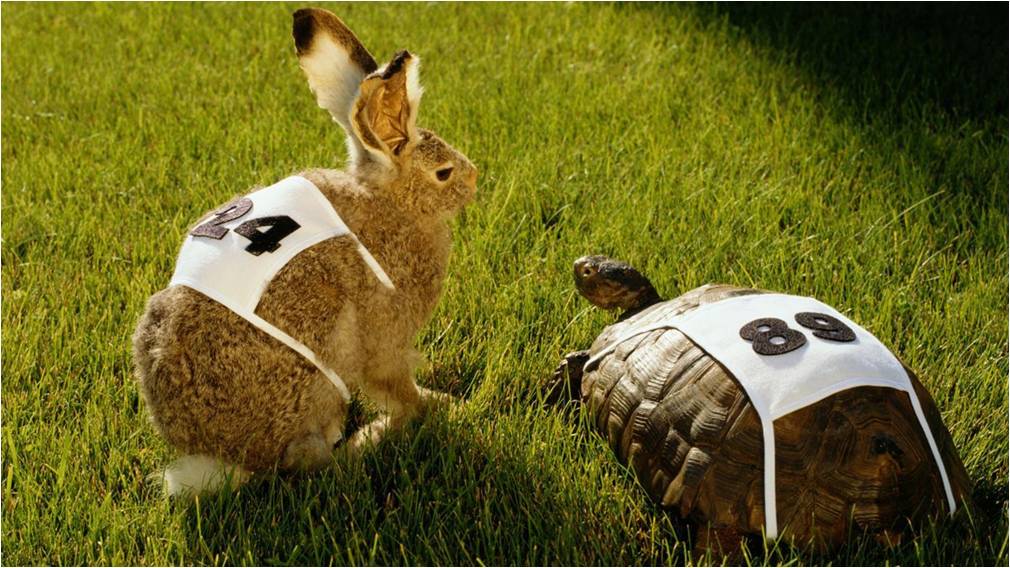 Tavşan gibi hızlı olamasan da ,kaplumbağa gibi kararlı ol.
8. Hatırlatıcı kullan.
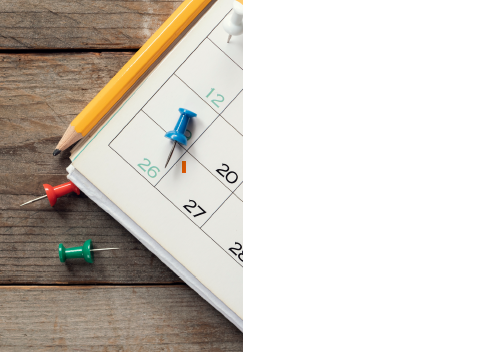 Plan yapmak.
Ajanda kullanmak
Alarm kurmak.
Kendine notlar yazmak.
Anne babanı tembihlemek vs…
9. Başarısızlığın seni yoldan çıkarmasına müsaade etme.
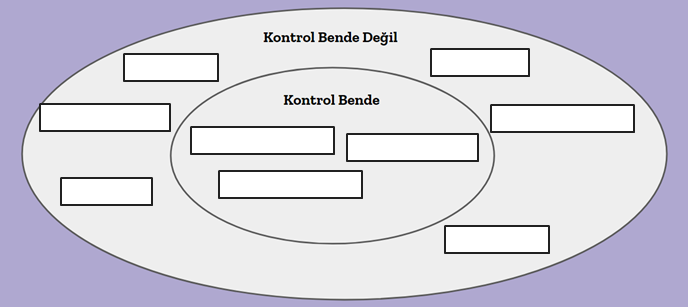 Sana engel olabilecek şeyleri düşün. Bunlar senin kontrolünde olan şeyler mi?
	Karar  ve ve kontrol halkasına ekle.
	Kontrol edebilirim diyebildiklerinden neleri düzeltebilirsin, ona odaklan.
10. Olumlu düşün, Başaracağına inan.
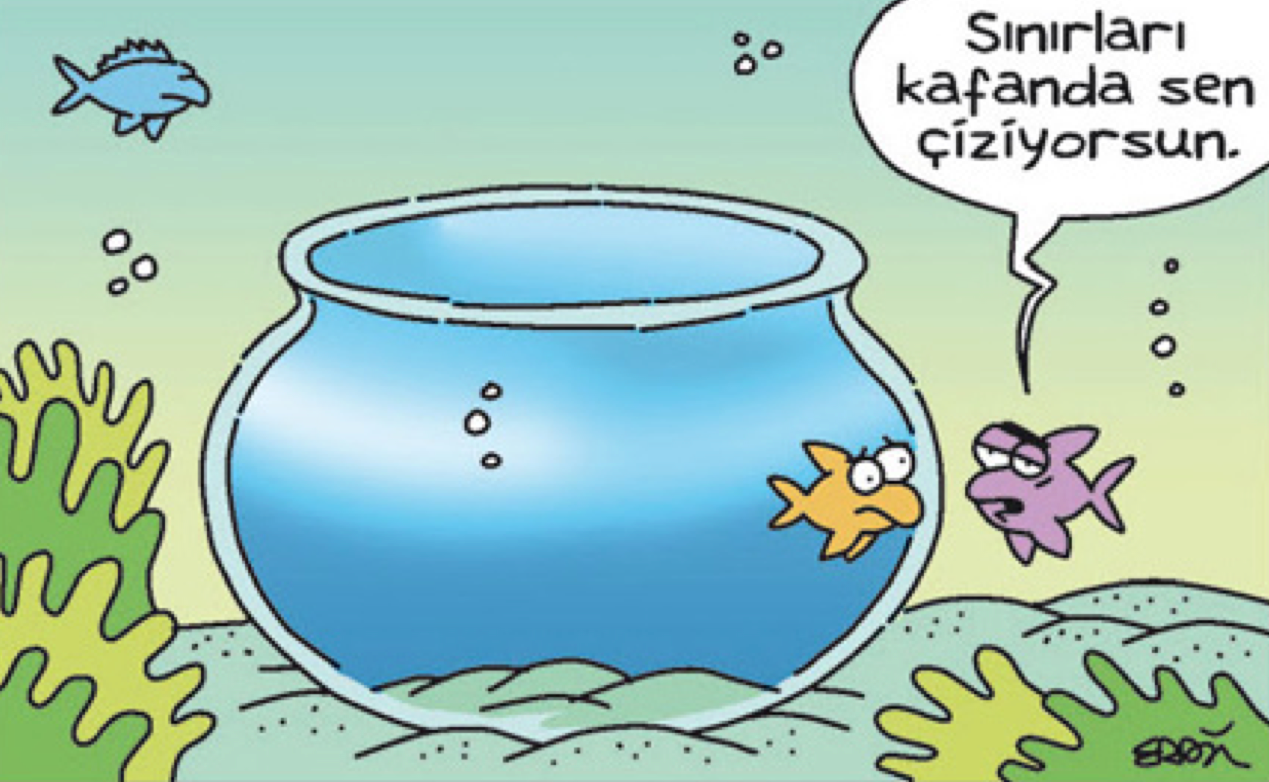 İnandığınız zaman aklınız o şeyi yapmanın yolunu bulur.
11.Farklı öğrenme yöntemleri dene.
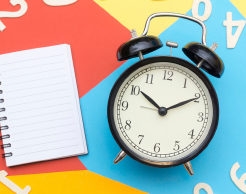 Öğrenme sonrası uyumak, hatırlamayı%16 oranında artırır.
Başkasına anlatıyormuş gibi çalışmak .
Sık aralı yoğun çalışmak.
Konuları parçalara bölerek çalışmak.
Tekrarlara önem vermek vs..
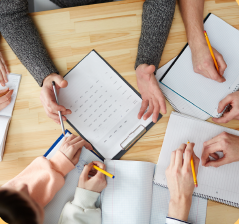 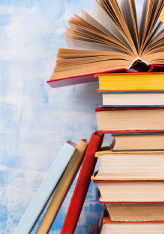 12.Başarının tadını çıkarın.
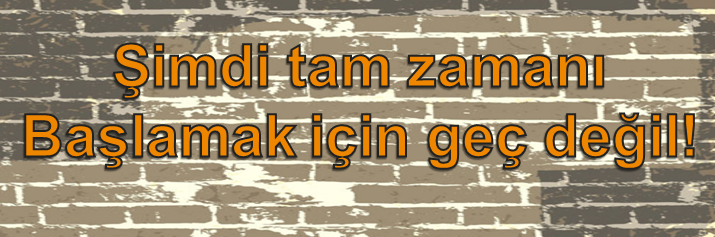 Kendiniz için duvar yazıları oluşturun.
Motivasyon sözleri yazın.
Motivasyon filmleri izleyin.
Başarmış kişilerin biyografilerini inceleyin.
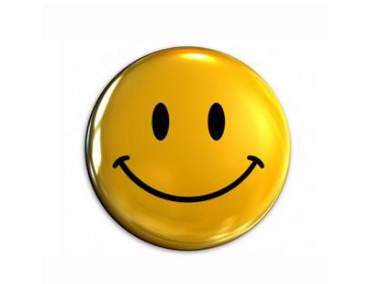 DİNLEDİĞİNİZ İÇİN TEŞEKKÜR EDERİM.
ESİN KAYA
PSİKOLOJİK DANIŞMAN & REHBER ÖĞRETMEN